Územní diferenciace
Geografie venkova, periferií a pohraničí
Znevýhodněné regiony
20. léta 20. století – nerovnoměrný rozvoj/vývoj, vznik sociálně geografických disparit mezi regiony, vztahy mezi centrem a periferií
Divergence vs. konvergence, negativní a/vs. pozitivní dopady procesu marginalizace, řešit / usměrňovat?
V sociologii – studium sociálních nerovností jedním ze základních témat, chudoba ve městech vs. na venkově / sociální vyloučení
Státní intervence – prostředek zmírnění regionálních disparit: horské oblasti, severské regiony, venkovské oblasti, tradiční průmyslové oblasti → územní soudržnost (koheze)
„new public management“ – prvky trhu v chování státu

Model kontinua (WALLERSTEIN 2004) 
Namísto původního modelu polarit (jádro - periferie) → jádro – semiperiferie  – periferie – marginální region. 
Periferie se sice nachází v podřízené pozici vůči centru, je však na rozdíl od marginálního regionu integrována do systému.
Konvergence vs. divergence: věčná otázka? (BLAŽEK, CSANK 2007)
„Obnova“ nositelů diferenciace, starší jevy difuzí vedou k poklesu variability (HAMPL 1998)
Existence rozdílů nezbytná (HIRSCHMAN 1958) X extrémní rozdíly s destimulačním a destabilizujícím účinkem
Příliš velké rozdíly – hrozba pro sociální a následně politickou stabilitu (NOVOTNÝ 2006)
Přirozená trajektorie regionální/územní diferenciace socioekonomického vývoje vs. usměrnění státem / regionální politikou? (až nivelizace)
Nalezení vhodné míry rozdílů v různých sférách – soudržnost jako míra tolerance dané společnosti k rozdílům (MOLLE 1997)
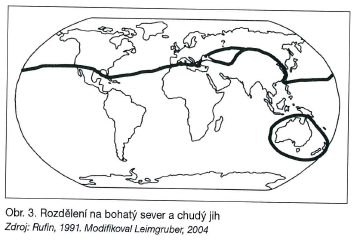 Diferenciace ve stupni ekonomického, sociálního a kulturního rozvoje
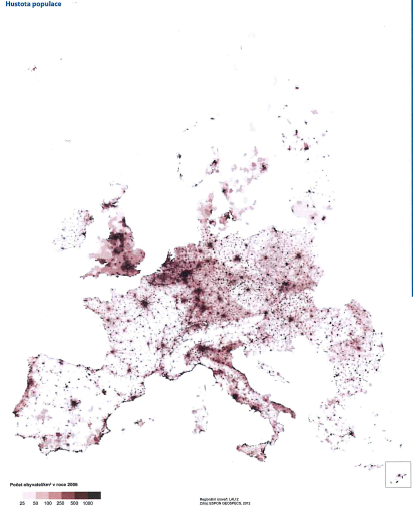 Hustota zalidnění(ESPON 2019)
Střední Evropa v rámci světa – globální perspektiva
Disparity v životním stylu
Mechanismy na omezování negativních vlivů kapitalistické ekonomiky vs. neoliberální pojetí, regulace až separace
„Smrštění světa“ (BAUMAN 1998)
Perspektivní zrození mezinárodní společnosti (a zmenšení vlivu národních států) (FLORINI, SIMMONS 2000)
Profit bohatých, silných, chytrých vs. ztráta chudých, slabých, hloupých?
De/regulace – konkurence, kvalita, dostupnost, privatizace infrastruktury
Pozice Česka:
vně – 
součást bohatého severu, úzké vazby na evropské ekonomické centrum (prostřednictvím Německa), HDP na hlavu zpravidla 30.-35. místo na světě, kvalita života – index lidského rozvoje dtto
dovnitř – 
lze očekávat jedny z nejmenších problémů s chudobou či sociální exkluzí, meziregionální disparity jedny z nejmenších vůbec (80./90. léta 20. století)
v Evropě – 
z hlediska ekonomické prosperity slabší stát, v rámci střední Evropy jeden z nejrozvinutějších států
Sociogeografická diferenciace (HAMPL, MÜLLER 2019)
kombinace regionální a sídelní hierarchie (jádra, centra, oblasti) a makropolohové atraktivity (západ-východ gradient, superdominance Prahy), problémovost „pánevních“ metropolitních areálů (HAMPL 2005)
Specifikace různých typů (metropolitních HAMPL, MARADA 2016, „široké“) a nemetropolitních prostorů, jednotky – upravené SO ORP 
Metropolitní areály – v CZ 12, 1/3 území – 60 % obyvatelstva – 2/3 ekonomiky, pražský, pánevní, ostatní
Vymezení metropolitních a nemetropolitních území
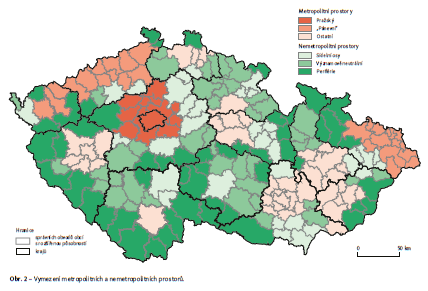 sídelní osy
významově neutrální
periferie
Nemetropolitní areály:
sídelní osy (mezi metropolitními areály, tradiční + nové, 33), významově neutrální (43), periferie (zvýhodněné – při BY a AT 13, ostatní 37)
„V závislosti na snižování hierarchického postavení jednotky se význam polohového faktoru zvyšuje.“
„zpoždění vývoje“
Mezi nemetropolitními regiony „v podmínkách Česka existují zaostávající oblasti, resp. periferie jen výjimečně.
Trvalé a víceméně neodstranitelné nevýhody periferních prostorů: úbytek obyvatelstva, problémy s dopravní obslužností, chybějící sociální infrastruktura
Vesměs 50+ obyv./km2, polohově zvýhodněné – sousedství s Bavorskem nebo Rakouskem
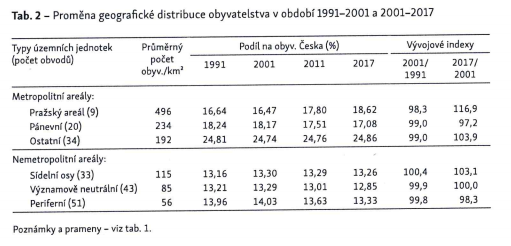 Typologie českých nemetropolitních regionů (ŽENKA, SLACH, SOPKULIAK 2017)
Dvojí ohrožení: 
konkurence ze strany metropolitních regionů, konkurence exportně zaměřených regionů v zemích s nižšími náklady
Nedostatečná diverzifikace ekonomické základny, nízká úroveň inovací vč. jejich komercializace
Vnitřně velmi rozmanitá skupina, zahrnuje:
nejen oblasti periferní a venkovské, ale i
nemetropolitní staré průmyslové regiony, vysoká specializace prostřednictvím dodavatelů nižšího řádu
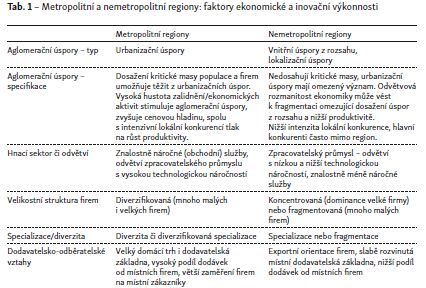 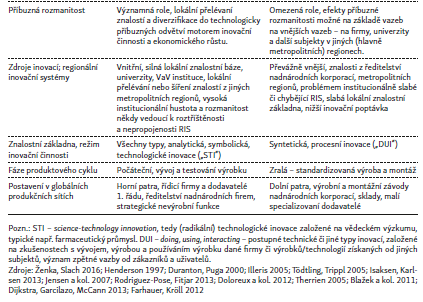 8 teoretických typů regionů, relevantní – periferní regiony (KARLSEN 2013): 
malá populační/ekonomická velikost, nízká hustota institucí, chybějící kritické masy pro aglomerační efekty, zde: nepříznivá dopravní poloha s malou hospodářskou základnou, nízká hustota zalidnění/firem, podprůměrná ekonomická výkonnost
Exaktní vymezení na základě tzv. potenciálu interakcí, mezd, zaměstnanosti a přidané hodnoty na jednotku zastavěné plochy a specializaci na zemědělství (ŽENKA a kol. 2017)
Metropolitní regiony (OECD 2012): 50+ tis. obyvatel, hustota zalidnění 1500 obyv./km2
Jednotky – SO ORP, 4 typy: 
jádra metropolitních regionů, zázemí metropolitních regionů, městské regiony s metropolitními funkcemi a nemetropolitní regiony (vč. Jihlavy, Mostu, Chomutova, Bohumína?)
Metropolitní a nemetropolitní regiony v česku
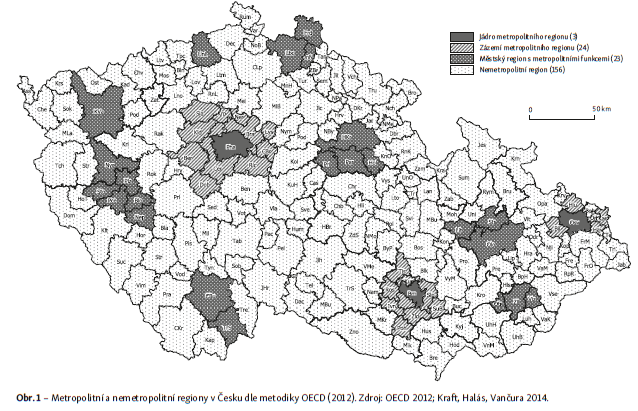 Typologie nemetropolitních regionů
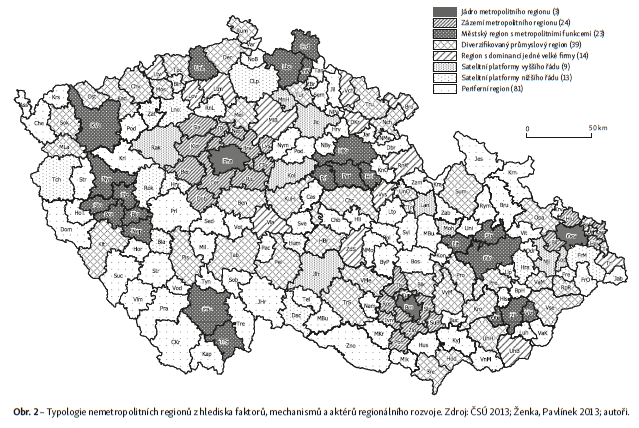 Z 206 jednotek – 156 jednotek/nemetropolitní regiony, z nich téměř polovina periferní regiony (82)
Rozdíly v ekonomické výkonnosti mezi 8 vymezenými skupinami nepříliš výrazné – nejvýkonnější „metropolitní jádra“ (116 CZ) pouze o 48 % vyšší produktivita než nejvíce zaostávající „periferní regiony“ (79 CZ)
Nemetropolitní regiony: 
z celostátní přidané hodnoty 60 % ve zpracovatelském průmyslu, 77 % v zemědělství, lesnictví a rybolovu
Periferní regiony: 
20 % obyvatel, 33 % přidané hodnoty primárního sektoru za CZ, nejnižší hodnota produktivity práce a mezd, z hlediska ekonomické výkonnosti 2. nejhomogennější skupinou, nadprůměrná specializace na zemědělství, 60 % přidané hodnoty ze zpracovatelského průmyslu
Přes homogenitu strukturálně a funkčně rozmanité – klasifikace:
regiony s vysokým podílem primárního sektoru na zaměstnanosti a s diverzifikovanou odvětvovou strukturou, příklady?
regiony s velmi nízkým podílem primárního sektoru na zaměstnanosti, specializované na tradiční odvětví zpracovatelského průmyslu
regiony s velmi nízkým podílem primárního sektoru na zaměstnanosti a diverzifikovanou odvětvovou strukturou
ostatní periferní regiony bez společných strukturálních a funkčních znaků
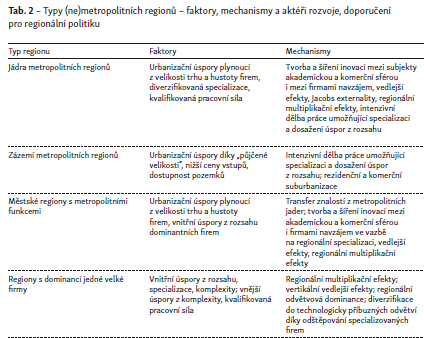 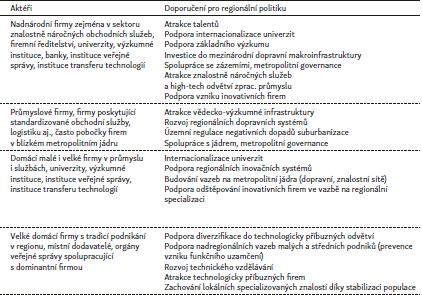 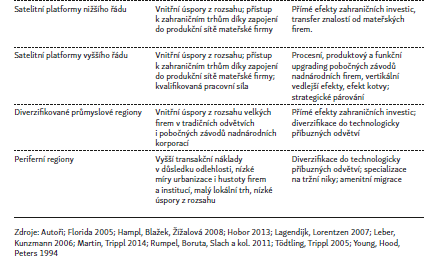 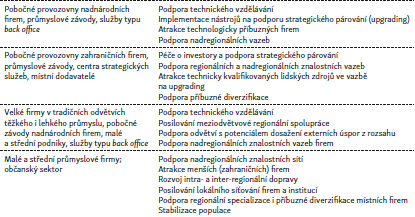 Shrnutí jako podklad pro regionální politiku
HAMPL, MARADA 2016
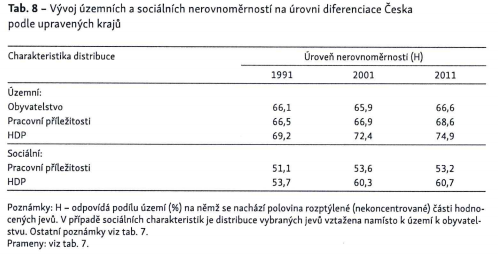 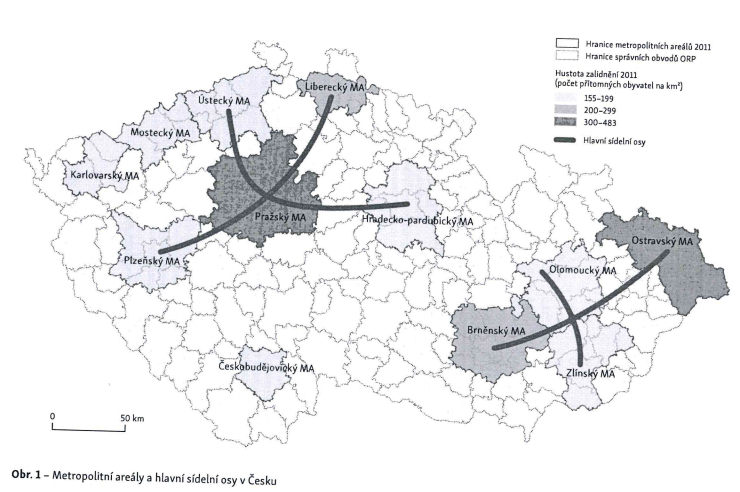 Regiony přirozené a umělé / administrativní – příklad sociogeografické regionalizace Česka (HAMPL, MARADA 2015)
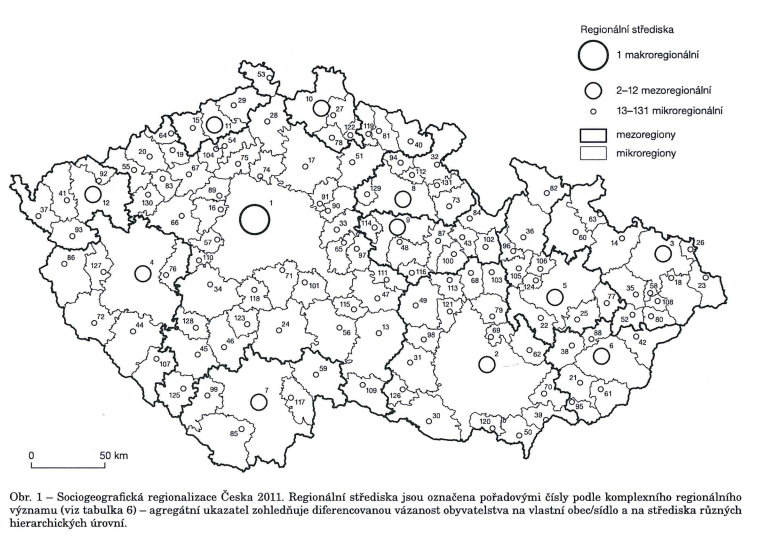 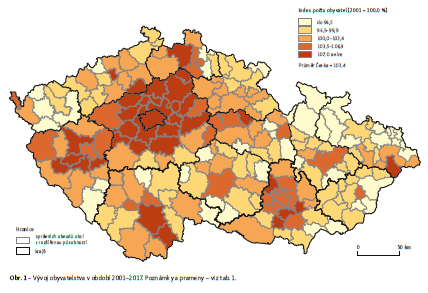 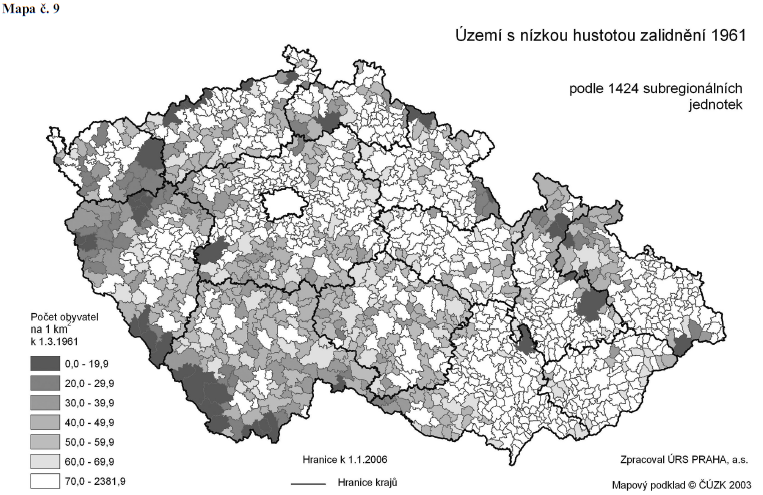 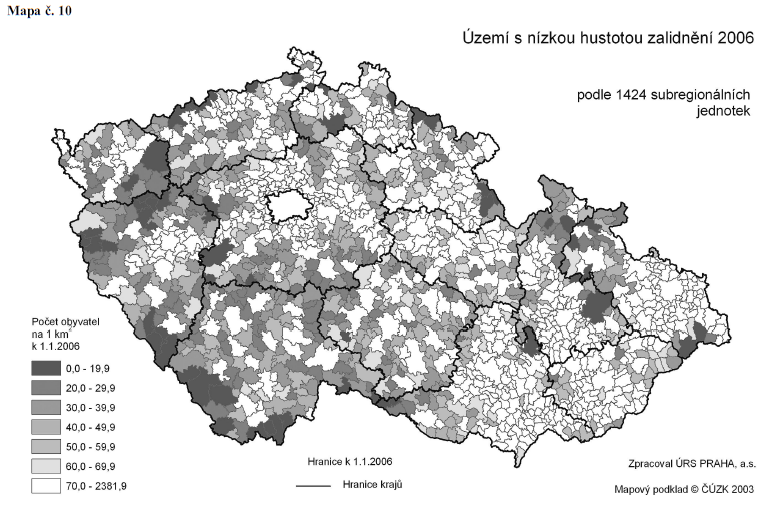 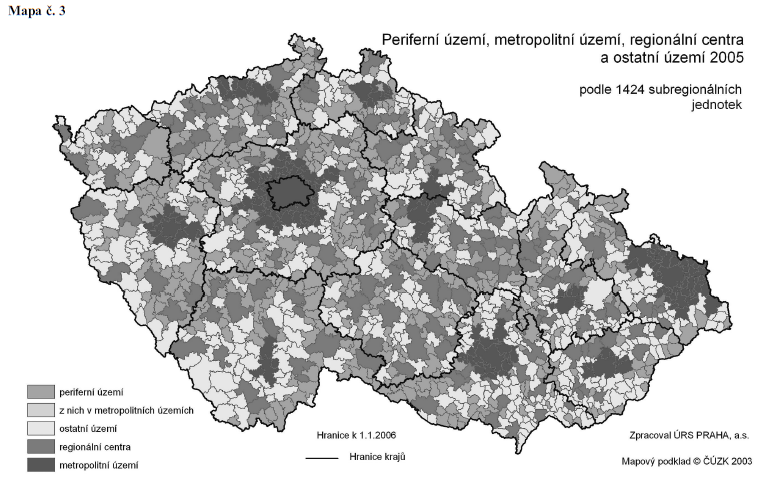 Strategie regionálního rozvoje čr 2014-2020, 21+
Politika územního rozvoje ČR (2008, A-2019)
Politika územního rozvoje ČR / aktualizace č. 1, 2, 3 (MMR, ÚÚR 2019)
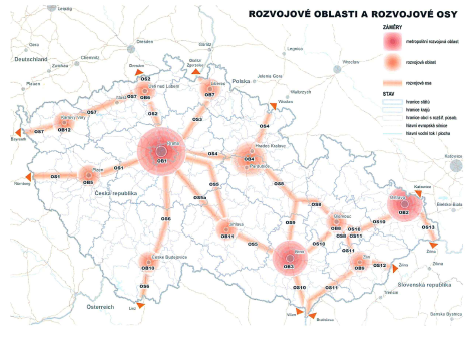 Politika územního rozvoje ČR / aktualizace č. 1, 2, 3 (MMR, ÚÚR 2019)
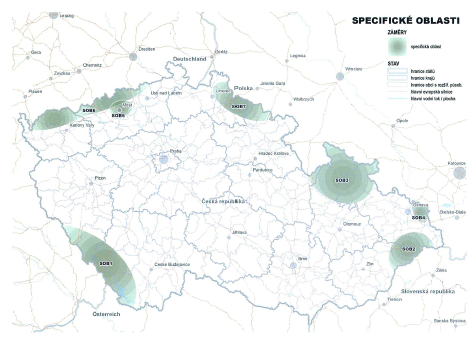 Politika územního rozvoje ČR / aktualizace č. 1, 2, 3 (MMR, ÚÚR 2019)
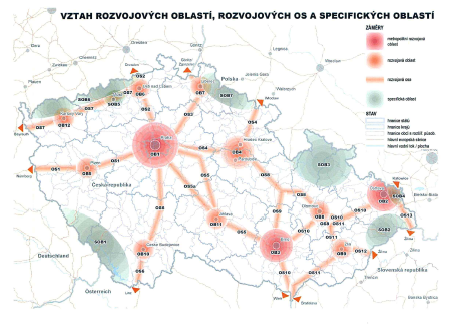 Metropolitní regiony a významné aglomerace ve střední Evropě po roce 1990 (KÖRNER 2010)
text
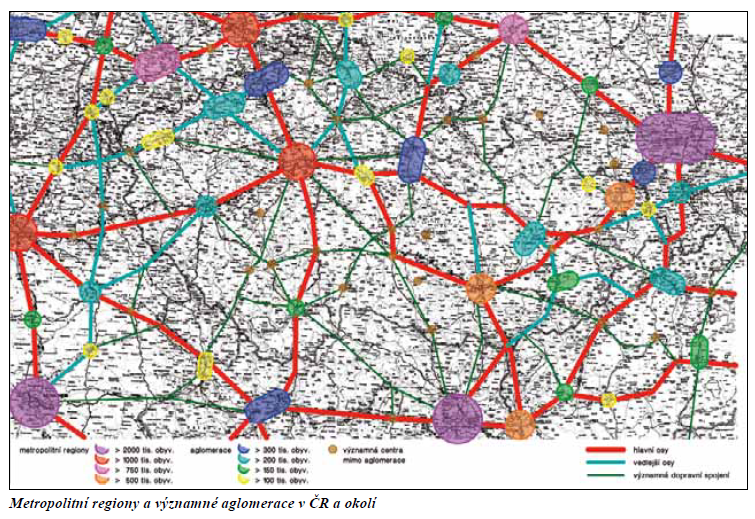 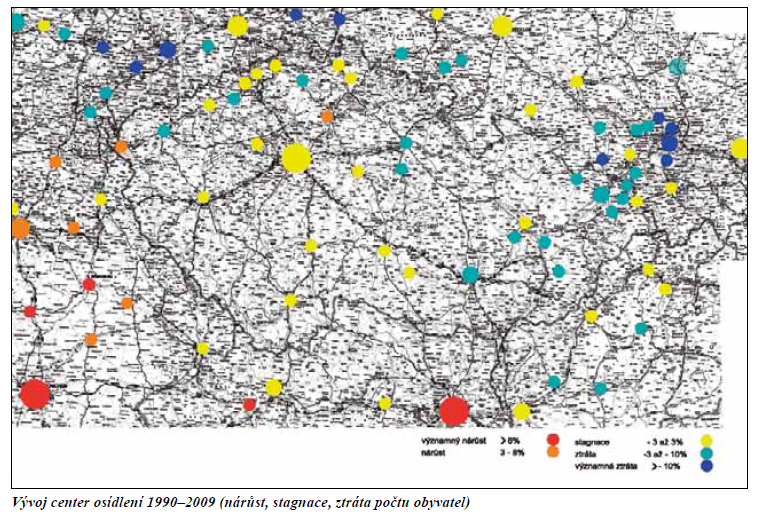 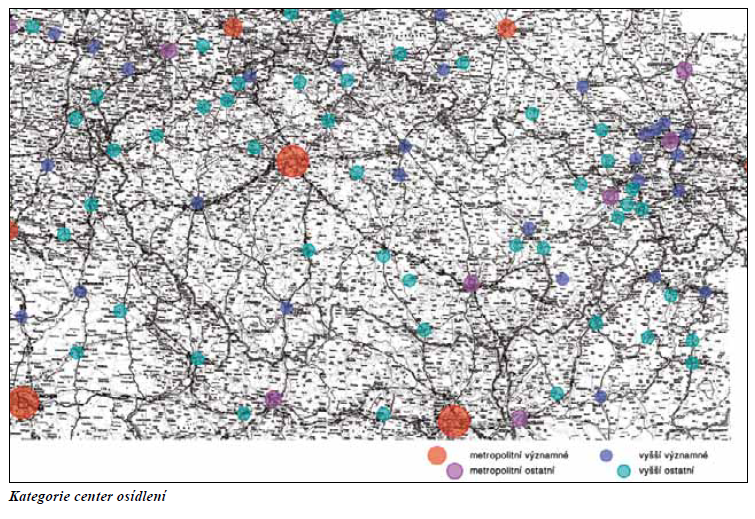